Глаза - зеркало души
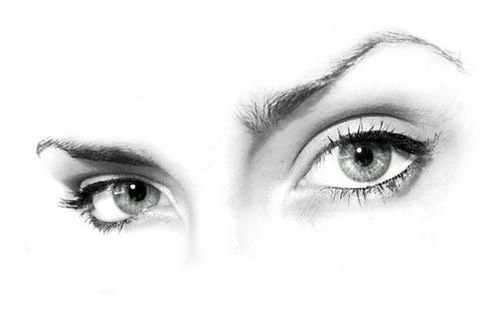 Выполнила:     ученица 9 «А» класса, школы №64
                                 Мурылёва Елена Николаевна
Руководитель:   учитель биологии  
                                       Авезова О.Г.
...И даже глаз не может,                                                                                   несмотря на совершенство                                                                                строенья, видеть самого себя.

                            У. Шекспир
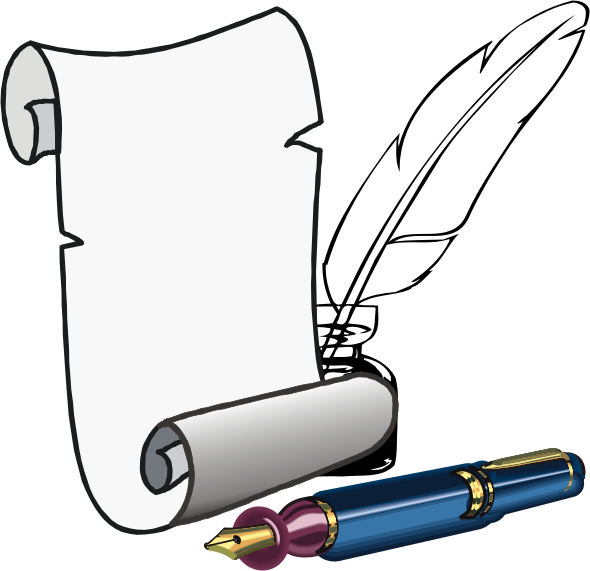 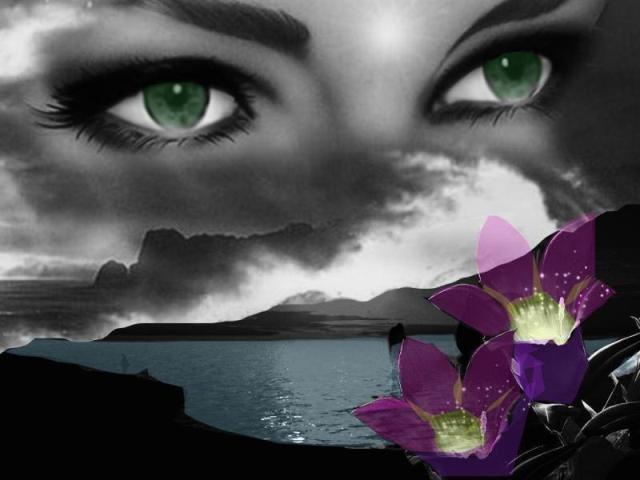 Цель работы:
Выявить зависимость цвета радужной оболочки глаз от типа темперамента.
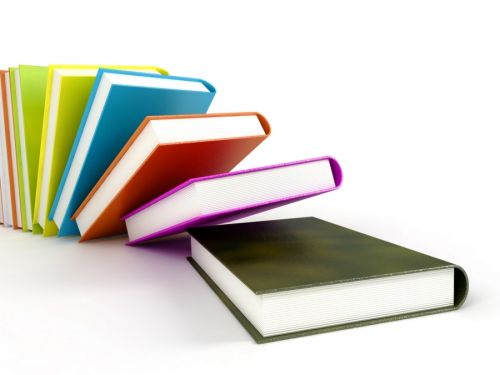 Задачи работы:
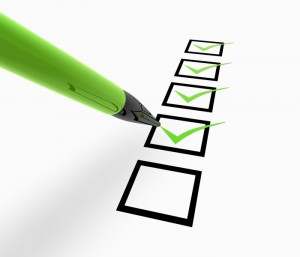 Сделать выборку учащихся 9- х классов с разным цветом радужной оболочки глаз: голубым, серым, зелёным и карим цвета.

Протестировать этих учащихся для определения типа темперамента по методике Айзенка.

Проанализировать и на практике доказать влияние цвета глаз на тип темперамента человека.
Cтроение человеческого глаза
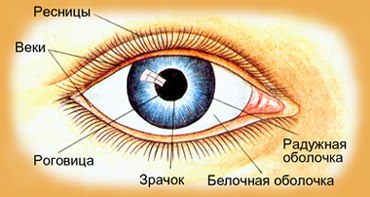 Внутреннее строение глаза:
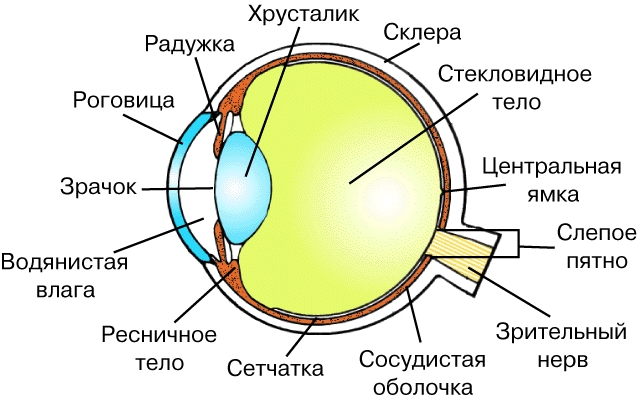 Строение радужной оболочки
Выделяют в радужной оболочке 5 слоев: эндотелий, передний пограничный, сосудистый, задний пограничный слой и слой пигментного эпителия.
Физиологическая роль пигмента радужной оболочки изу­чена мало.
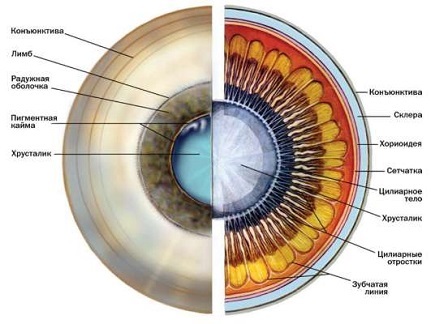 Факторы, влияющие на цвет глаз
Цвет окружающей зрачок радужки, зависящий от пигмента меланина и характера отражения света, бывает весьма различным: голубой (пигмента мало), серый, карий (пигмента много). Когда красящего вещества совсем нет, радужка выглядит красной (глаза альбиносов).Цветовая гамма, хотя и строго у каждого индивидуальная, свидетельствует о наследуемости признака.
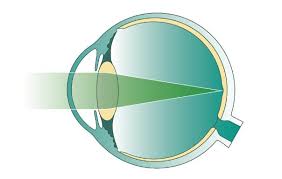 Классификация глаз по цвету
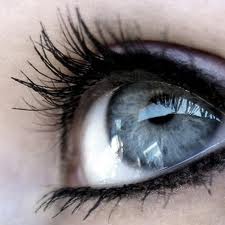 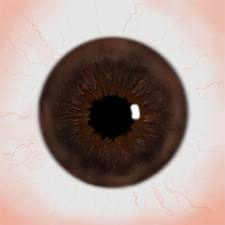 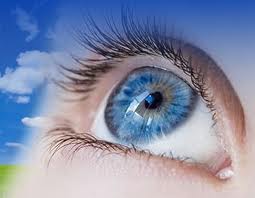 Карие
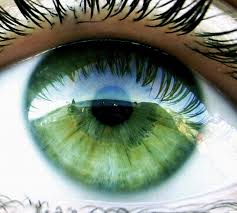 Серый
Зеленый
Голубой
Типы темперамента
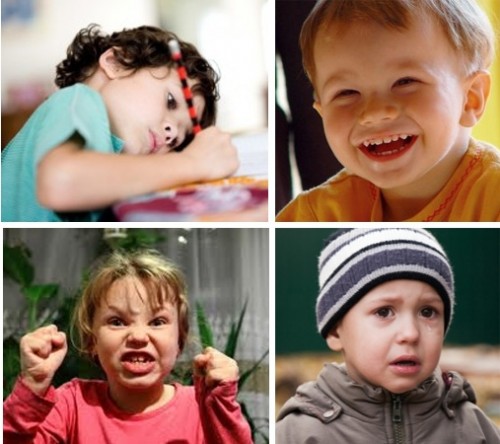 холерик   
сангвиник                                                    
меланхолик
флегматик
Типы темперамента и характер человека
Практическая часть
Предположение :
Результаты тестирования по  методике Айзенка
Соответствие цвета глаз с типом темперамента
Выводы:
Цвет глаз, как и темперамент человека, формируется в раннем детстве и определяется физиологическими характеристиками и набором генов конкретного человека. Тип темперамента остается неизменным, а отдельные черты своего характера человек может изменять в течение жизни по влиянием окружающей среды.  Доказано, что цвет глаз и характер человека взаимосвязаны.
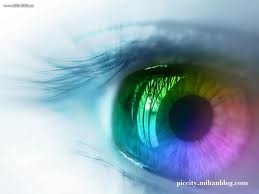 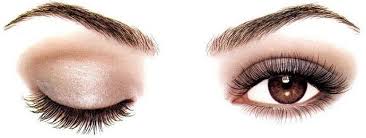 Спасибо за внимание!